Федеральное государственное бюджетное образовательное учреждение высшего образования «Красноярский государственный медицинский университет имени профессора В.Ф. Войно-Ясенецкого»Министерства здравоохранения Российской ФедерацииКафедра стоматологии ИПО
Вопросы онкоскрининга на терапевтическом стоматологическом приеме. Регламентирующие нормативно-правовые документы.
Выполнил ординатор 
кафедры стоматологии ИПО 
по специальности «стоматология терапевтическая»
Баранова Софья Олеговна
Рецензент к.м.н., доцент Овчинникова Светлана Анатольевна
Красноярск 2024
Цели и задачи
Цель: Узнать про проведение онкоскрининга на терапевтическом стоматологическом приеме.
Задачи: 
Рассмотреть методы онкоскрининга СОПР.
Изучить регламентирующие документы.
Введение
C каждым годом распространенность онкологических заболеваний полости рта неуклонно растет, причиной этому служат многочисленные факторы риска, присутствующие в повседневной жизни. К сожалению. около 55 % случаев онкологии в полости рта диагностируются на поздних стадиях, когда достигнуть положительных исходов заболевания уже практически невозможно. Зачастую это связано с низкой онконастороженностью врачей-стоматологов, а также недостаточным объемом диагностических мероприятий на ранних стадиях заболевания.
Дифференциальная диагностика воспалительных заболеваний, предрака и ранняя диагностика рака слизистой полости рта  остается актуальной и в стоматологии, и в онкологии.
Введение
Врач стоматолог на приеме должен уделять внимание всей полости рта, тщательно осматривая слизистые неба, щек, губ и дна полости рта и уделяя особое внимание выявленным патологическим элементам.
При выявлении патологических элементов, являясь первичным звеном, врач-стоматолог проводит  дополнительную диагностику при помощи метода флюоресцентной стоматоскопии и при необходимости направляет пациента для дальнейшего обследования к врачу онкологу.
Онкоскрининг на стоматологическом приеме
Онкоскрининг - это уникальная и абсолютно безболезненная методика, позволяющая выявить опасную патологию полости рта на начальной бессимптомной стадии. Диагностический прибор "АФС-Д" позволяет проводить осмотр слизистой оболочки рта в свете флуоресценции. Целями обследования являются: раннее выявление и профилактика онкологических заболеваний полости рта путем скрининг-тестирования .

С целью активного выявления предопухолевых процессов и ранних стадий злокачественных новообразований полости рта на ряду с традиционными методами обследования челюстно-лицевой области в обязательном порядке проводится онкоскрининг слизистой оболочки и органов полости рта. Одним из возможных методов онкоскрининга является аутофлуоресцентная стоматоскопия.
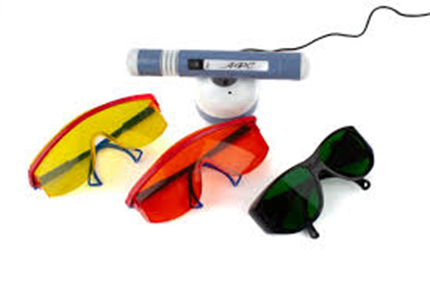 Аутофлуоресцентная стоматоскопия-оптический метод визуализации патологических изменений слизистой оболочки полости рта.
Осмотр проводится при выключенном освещении. Пациенту надевают специальные очки. Излучение аппарата «АФС» направляют в полость рта и через специальные очки проводят визуальный осмотр всех отделов полости рта. Особое внимание обращают на цветовую палитру свечения нормальной слизистой оболочки и участков аномального свечения. 
При освещении светодиодным аппаратом «АФС» нормальная слизистая оболочка щеки, мягкого и твердого неба имеет зеленое свечение. 
Очаги воспаления (парадонтиты, гингивиты) имеют красное свечение, обусловленное наличием продуктов жизнедеятельности патогенной микрофлоры. 
Слизистая оболочка языка имеет темно-зеленое свечение, однако на поверхности языка могут визуализироваться очаги красной флуоресценции различной интенсивности. Красную флуоресценцию дают эндогенные вещества, выделяемые микрофлорой при наличии бактериального налета.
Аутофлуоресцентная стоматоскопия
Аутофлуоресцентное свечение очагов предрака (веррукозной лейкоплакии и плоского лишая) значительно отличается от свечения здоровой слизистой оболочки полости рта. В большинстве случаев эти очаги визуализируются в виде темных участков с неровными краями без видимого свечения. В зависимости от состояния полости рта свечение этих очагов может иметь красновато-коричневый или розовый оттенок.
Аутофлуоресцентная стоматоскопия является дополнительным методом исследования. Каким бы замечательным не был аппарат, какой бы фирмы, в какой бы стране не был произведён, но это дополнительный метод исследования. Он помогает нам обратить внимание на определённые участки.
Аутофлуоресцентная стоматоскопия
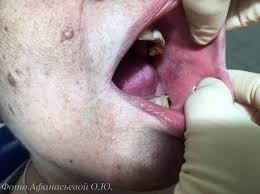 приказ МЗ РФ № 786 н «Об утверждении Порядка оказания медицинской помощи взрослому населению при стоматологических заболеваниях» (с изм. на 18.02.2021 г.)
В случае выявления в ходе оказания медицинской помощи взрослому населению при стоматологических заболеваниях симптомов онкологического заболевания лечащий врач медицинской организации, в которой пациент проходит обследование и лечение, направляет пациента к врачу-онкологу в соответствии с Порядком оказания медицинской помощи населению по профилю «онкология»

Оказание медицинской помощи взрослому населению осуществляется при стоматологических заболеваниях зубов, пародонта, слизистой оболочки рта, языка, слюнных желез, челюстей, включающих:

кариозные, некариозные и другие поражения зубов;

острые, хронические и специфические воспалительные заболевания, острую и хроническую травму, приобретенные дефекты и деформации, онкологические заболевания пародонта, слизистой оболочки рта, языка, слюнных желез, челюстей;

аномалии и дефекты развития зубов, зубных рядов, челюстей, их предпосылки и последствия.
приказ МЗ РФ № 116 н «Об утверждении Порядка оказания медицинской помощи взрослому населению при онкологических заболеваниях» (с изм. на 24.01.2022 г.)
При подозрении (наличии клинических, лабораторных и/или инструментальных данных, которые позволяют предположить наличие онкологического заболевания и/или не позволяют его исключить) или выявлении у пациента онкологического заболевания врачи-терапевты, врачи-терапевты участковые, врачи общей практики (семейные врачи), врачи-специалисты, средние медицинские работники направляют пациента для оказания первичной специализированной медицинской помощи в центр амбулаторной онкологической помощи, а в случае его отсутствия - в первичный онкологический кабинет медицинской организации или поликлиническое отделение онкологического диспансера (онкологической больницы).

Информация о выявленном подозрении на онкологическое заболевание направляется медицинским работником врачу-онкологу медицинской организации, в которой пациент получает первичную медико-санитарную медицинскую помощь.

Врач-онколог в течение одного дня с даты установления предварительного диагноза злокачественного новообразования организует взятие биологического материала для цитологического исследования и (или) биопсийного (операционного) материала и направление в патолого-анатомическое бюро (отделение) в соответствии с правилами проведения патолого-анатомических исследований 2 и (или) клинико- диагностическую лабораторию (отдел, отделение) в соответствии с правилами проведения лабораторных исследований 2, а также организует выполнение иных диагностических исследований, необходимых для установления диагноза, включая распространенность онкологического процесса и стадию заболевания.
Приказ Минздрава РФ от 15.03.2022 N 168Н ОБ УТВЕРЖДЕНИИ ПОРЯДКА ПРОВЕДЕНИЯ ДИСПАНСЕРНОГО НАБЛЮДЕНИЯ ЗА ВЗРОСЛЫМИ
Согласно приказу диспансерному наблюдению у врача стоматолога подлежат пациенты с установленными диагнозами, указанными в таблице.

Это значит, что после выявления необходимо взять таких пациентов на контроль, назначать на повторные приемы и следить за динамикой. Диспансерное наблюдение устанавливается в течение 3-х рабочих дней после:

1)установления диагноза при оказании медицинской помощи в амбулаторных условиях;

2)получения выписного эпикриза из медицинской карты стационарного больного по результатам оказания медицинской помощи в стационарных условиях.
Приказ Минздрава РФ от 15.03.2022 N 168Н ОБ УТВЕРЖДЕНИИ ПОРЯДКА ПРОВЕДЕНИЯ ДИСПАНСЕРНОГО НАБЛЮДЕНИЯ ЗА ВЗРОСЛЫМИ
Диспансерный прием (осмотр, консультация) медицинским работником включает:

1)оценку состояния лица, сбор жалоб и анамнеза, физикальное исследование, назначение и оценку лабораторных и инструментальных исследований;
2)установление или уточнение диагноза заболевания (состояния);
3)оценку приверженности лечению и эффективности ранее назначенного лечения, достижения целевых значений показателей состояния здоровья, необходимую коррекцию проводимого лечения, а также повышение мотивации пациента к лечению;
4)проведение краткого профилактического консультирования и разъяснение лицу с высоким риском развития угрожающего жизни заболевания или состояния (группы заболеваний или состояний) или их осложнения, а также лицам, совместно с ним проживающим, правил действий при их развитии и необходимости своевременного вызова скорой медицинской помощи;
5)назначение по медицинским показаниям дополнительных профилактических, диагностических, лечебных и реабилитационных мероприятий, в том числе направление пациента в медицинскую организацию, оказывающую специализированную, в том числе высокотехнологичную, медицинскую помощь, на санаторно-курортное лечение, в отделение (кабинет) медицинской профилактики или центр здоровья для проведения углубленного профилактического консультирования (индивидуального или группового).
Выводы
Поскольку большинство злокачественных новообразований полости рта протекает бессимптомно и может имитировать доброкачественные состояния, любое подозрительное поражение следует тщательно исследовать и при необходимости немедленно направить на гистологическое исследование. Такие меры, как ежегодные скрининговые осмотры на рак полости рта и обучение пациентов, подчеркивающие ранние признаки и симптомы рака полости рта, также могут помочь снизить риск у лиц из группы высокого риска.
Онкологическая настороженность врачей-стоматологов должна обеспечить выявление онкологических заболеваний СОПР на ранних стадиях, что является важнейшим фактором улучшения результатов радикального лечения пациентов с данной патологией.
Ранняя диагностика способствует снижению заболеваемости и смертности. Врачам необходимо сосредоточить внимание на обследовании пациентов, относящихся к группе повышенного риска, и действовать проактивно для предотвращения заболеваемости и смертности в результате процесса болезни.
Использование в дополнение к традиционным методам обследования флуоресцентной стоматоскопии позволяет достоверно и с минимальными затратами проводить дифференциальную диагностику между воспалением, предраком и раком, что имеет немаловажное значение для назначения инвазивной процедуры биопсии и ранней диагностики рака СОПР, либо оно позволяет ограничиться консервативной терапией с последующим динамическим наблюдением у стоматолога в амбулаторных условиях.
Список литературы:
Постников М.А., Трунин Д.А., Габриелян А.Г., Потапов В.П., Кириллова В.П. Диагностические возможности врача-стоматолога при выявлении новообразований слизистой оболочки полости рта. — Клиническая стоматология. — 2021; 4 (96): 32—36.
Шухорова Ю.А., Ткач Т.М., Буракшаев С.А., Постников М.А. Онконастороженность в практике врача-стоматолога на амбулаторном приеме. — Институт стоматологии. — 2020; 3 (88): 20—2. 
Ахмадова М.А, Сойхер М.И., Чуянова Е.Ю. Онконастороженность в практике врача-стоматолога. — Медицинский алфавит. — 2016; 9 (2): 6—9. 
Максимовская Л.Н, Эрк А.А., Булгакова Н.Н., Зубов Б.В. Применение аутофлуоресцентной стоматоскопии для онкоскрининга заболеваний слизистой оболочки полости рта. — Стоматология для всех. — 2016; 4 (77): 34—7. 
Филимонова Л.Б., Межевикина Г.С, Маршуба Л.О. Использование аутофлуоресцентной стоматоскопии как скринингового метода диагностики предраковых состояний и онкологических заболеваний слизистой оболочки рта на стоматологическом приеме. — Наука молодых. — 2020; 8 (1): 80—5.
Спасибо за внимание!